Конкурс методических разработок по региональной истории России
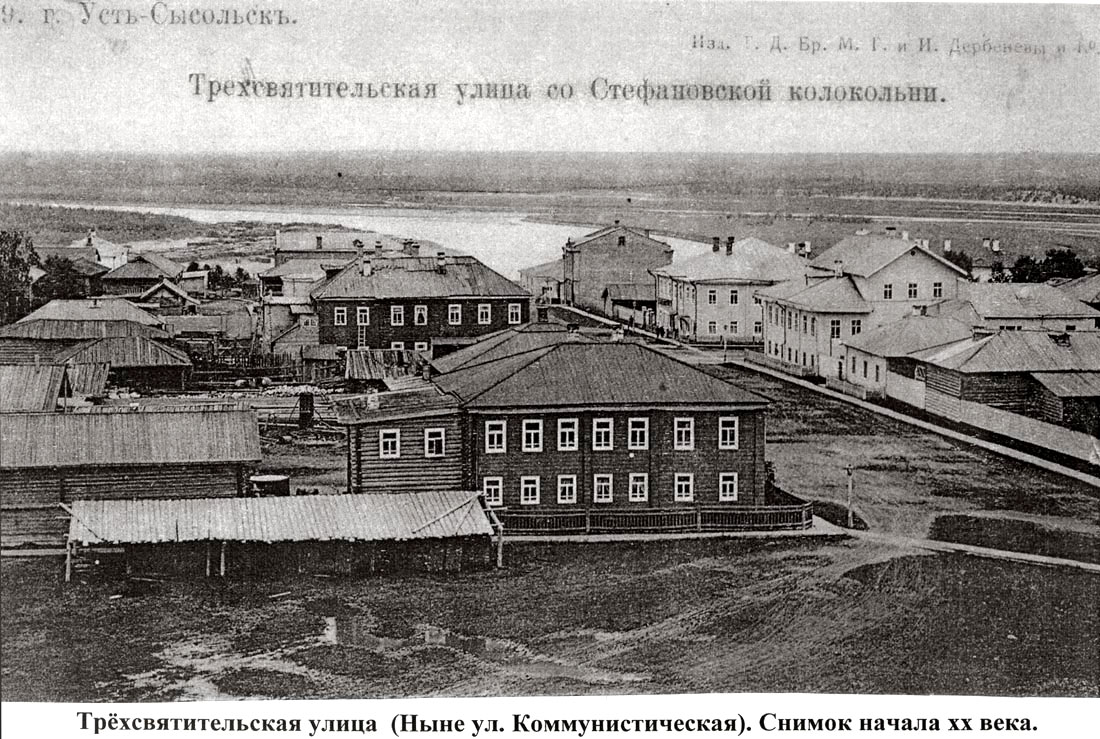 «Коми край начала XX века в исследованиях Питирима Сорокина»
Методическая разработка
10 класс
Учитель: Ольбикова Надежда Лукинична, 
учитель истории и обществознания
муниципального бюджетного общеобразовательного учреждения
«Средняя общеобразовательная школа №2» 
г. Сосногорска Республики Коми
г. Усть-Сысольск (ныне г. Сыктывкар) в начале XX века
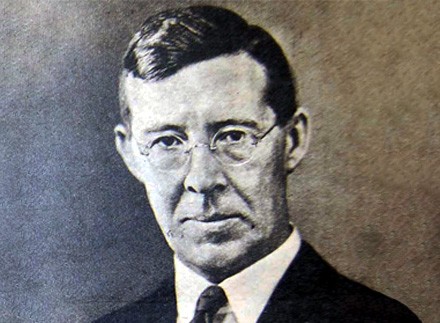 Цель урока: показать особенности развития  Коми края в начале XX века на основе этнографических исследований и автобиографии выдающегося русско-американского социолога и культуролога XX века, уроженца коми земли Сорокина П.А. в исследовании  истории Коми края.
Проблема: На основе этнографических исследований и автобиографии учёного выделить особенности развития  Коми края  в начале XX века. 
                   Почему одним из критериев оценки жизни человека является любовь к родному краю? Что значит, национальное самосознание и как  сохранить его преемственность?
(1889-1968)
План семинара:
1. Краткая биография Сорокина П.А.
2. Питирим Сорокин о Коми крае в начале XX века.
2.1. Этнографические исследования в дореволюционный период.
2.1.1. «Рыт-пукалöм». 1910 г.
2.1.2. Анализ традиционного мировоззрения коми в статье «Пережитки анимизма у зырян». 1910 г.
2.1.3.«Современные зыряне» - «объективный очерк современной жизни и быта» коми-зырян. 1911 г.
      1.Границы этнической территории коми, численность зырян, поселения.
      2. Материальная культура коми.
      3. Занятия и промыслы зырян.
      4. Семейные отношения.
      5. Язык, художественное творчество, грамотность зырян.
2.2. Сорокин П.А. о Коми крае в автобиографическом романе «Долгий путь». 1962 г.
3. Память о Питириме Сорокине.
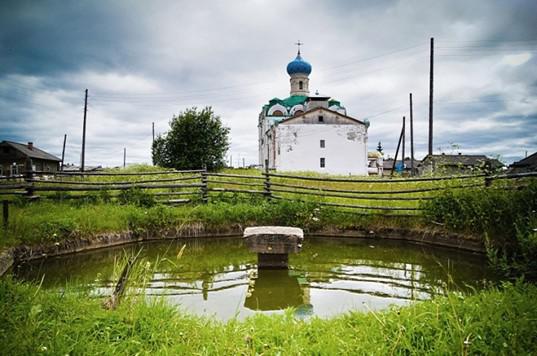 Село Ыб, славящееся своим прекрасным этнографическим центром
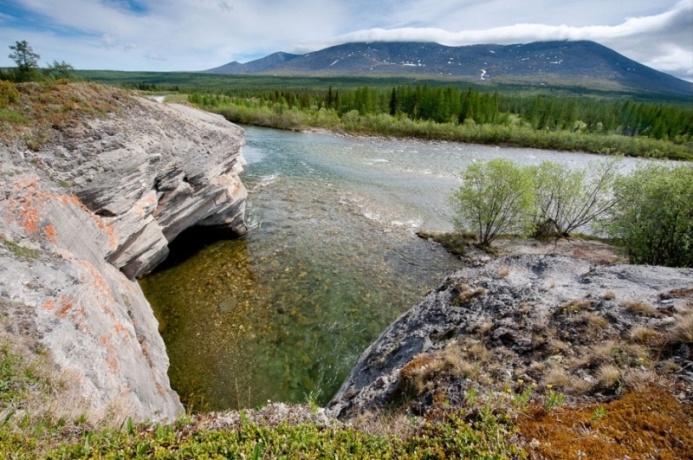 Разнообразие природных богатств  формирует лицо Коми
1. Краткая биография Сорокина П.А.
Детство и отрочество
Питирим Александрович Сорокин родился  23 января 1889 года  в селе Турья (или Турьинское) - село в верховьях реки Вымь (от зырянского «Емва» - чистая вода) Яренского уезда  Вологодской губернии (ныне Княжпогостский район Республики Коми). Назван в честь епископа Питирима, признанного местным святым. 
      Отец - Александр Прокопьевич Сорокин, русский, уроженец Великого Устюга, был ремесленником, занимался церковно-реставрационными работами.
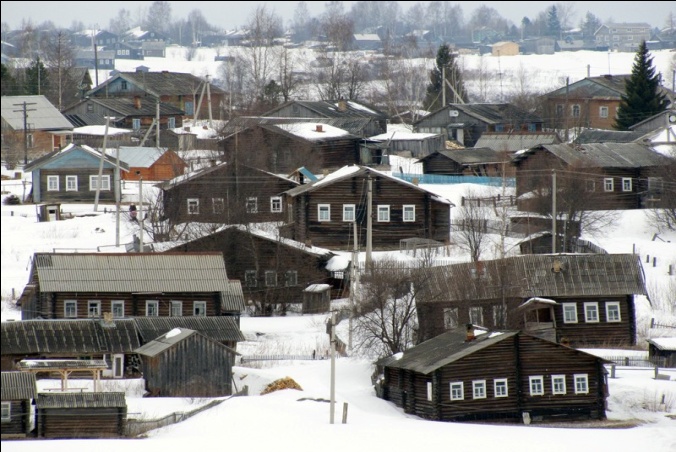 Древнее село Турья
Мать - Пелагея Васильевна, уроженка села Жешарт  Яренского уезда Вологодской губернии, была зырянкой крестьянского происхождения.  Питириму было всего пять лет, когда умерла мать.
Отроческие годы прошли в странствиях по родному краю: вместе с отцом, позже со старшим братом вели церковно-реставрационные работы.
     В 1900 году оканчивает школу грамоты в селе Палевицы. 2 июня 1904 г. оканчивает с отличием церковноприходскую двуклассную школу в селе Гам.
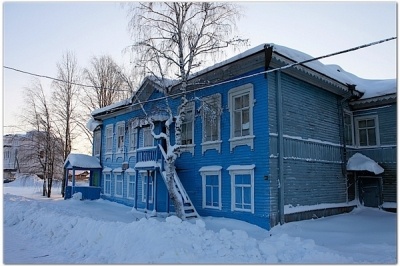 Гамская  второклассная школа.
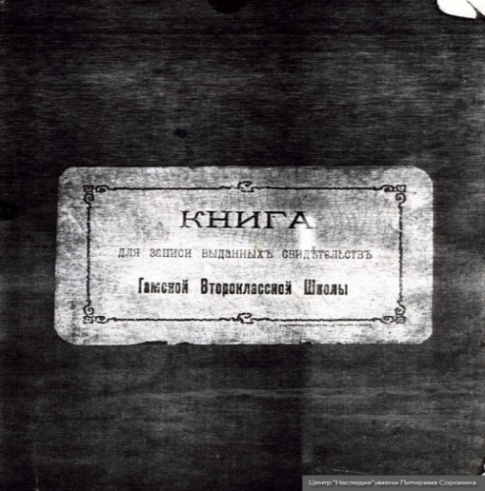 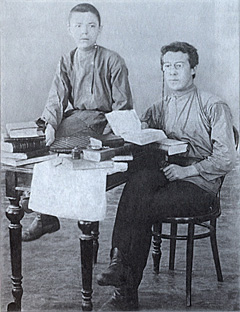 Получив положительные рекомендации директора школы, известного просветителя народа коми А.Н. Образцова, Сорокин продолжает учёбу в церковно-учительской духовной семинарии села Хреново Костромской губернии.
С 1906 г. - член партии эсеров. 
      Декабрь 1906 г. - арестован полицией, осуждён и заключён в тюрьму города Кинешма.
      Лето 1907 г.  -   «бродячий миссионер революции» проводит у родственников в деревне Римью.
Титульный лист книги свидетельств гамской второклассной гимназии
Николай Кондратьев и Питирим Сорокин  в Хреново
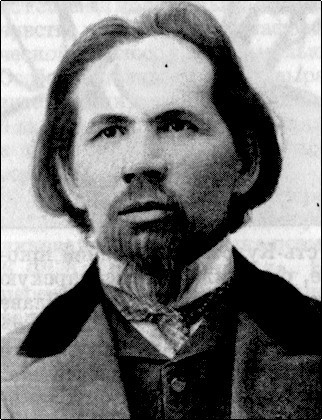 Переезд в Санкт-Петербург
Осень 1907 г. – переезд в Санкт-Петербург, где при помощи своего земляка, этнографа, писателя, профессора Санкт-Петербургского университета Каллистрата Фалалеевича Жакова, поступает на Черняевские курсы, содержание и методика преподавания на которых были приближены к университетским.
      В 1908 году Сорокин П.А. вместе с профессором Жаковым К.Ф. принимает участие в своей первой экспедиции по изучению Печорского края на Нижней Вычегде и на Удоре.
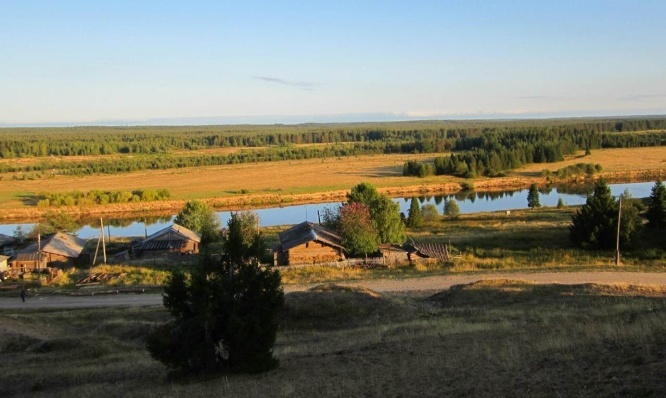 К.Ф. Жаков (1866 – 1926)
Благодаря собранным материалам и личному опыту в 1910 - 1911 гг. опубликовал ряд статей: «Пережитки анимизма у зырян», «К вопросу об эволюции семьи и брака у зырян», «Современные зыряне», «Рыт-пукалöм» (вечерние посиделки),  «К вопросу о первобытных религиозных верованиях зырян».
р. Удора, Печорский край
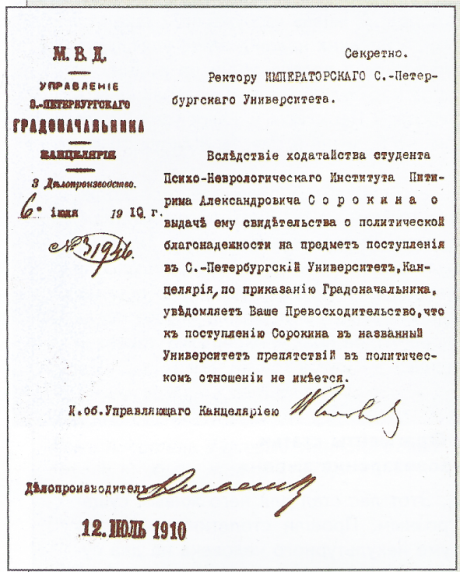 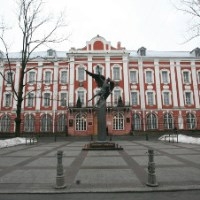 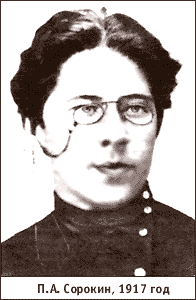 Психоневрологический институт
Свидетельство о политической благонадёжности Сорокина П. 1910 г.
Санкт- Петербургский университет
Сентябрь 1909 г. – П. Сорокин продолжает образование в Психоневрологическом институте на первой кафедре социологии. 1910 г. - переход в Петербургский университет на юридический факультет, который оканчивает в 1914 году с дипломом I степени.
      1911 год – совершает этнографическое путешествие по реке Удора.
      1917 г. - Сорокин П.А. получил звание приват-доцента Петербургского университета.
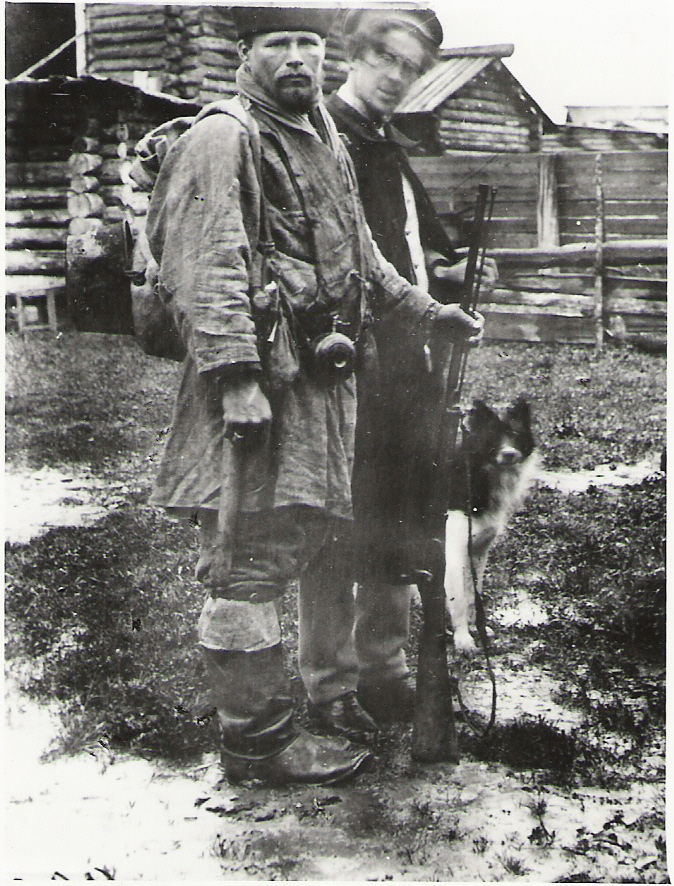 Этнографическое путешествие по реке Удора в 1911 году
Маршрут путешествия П. Сорокина проходил пароходом по рекам Сухона и Вычегда из Вологды через Великий Устюг, Котлас и Сольвычегодск до Яренска; оттуда на лошадях: Римья, Жешарт, Гам (родные места Сорокина), Айкино, Важгорт. Материалы путешествия описаны в дорожных заметках «Пёстрое кружево» и «Этнографические этюды». 
      «Слушать этих старых сказочников величайшее художественное наслаждение! Приходится удивляться стильности и красоте их языка» - так высоко Сорокин П.А. оценивает способность зырян к художественным рассказам («Пёстрое кружево»).
П. Сорокин  и венгерский исследователь Баратоши Балог.  1911 г. Фактически единственная фотография П.А. Сорокина, сделанная в родном ему Коми крае.
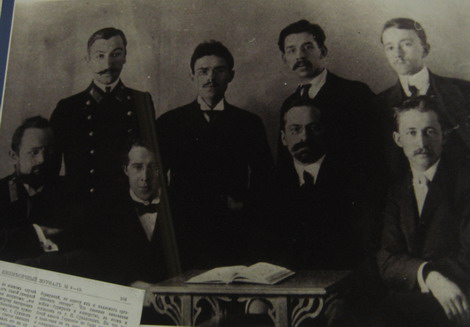 1917 г. - один из лидеров партии социалистов-революционеров,  депутат 1-го Всероссийского съезда крестьянских депутатов, секретарь по науке и образованию Временного правительства А.Ф. Керенского. Осудил Октябрьскую революцию. 
      Декабрь 1918 г. – выход из партии эсеров. «…политики могут ошибаться, политика может быть общественно полезна, но может быть и общественно вредна, работа же
в области науки и народного просвещения всегда полезна, всегда нужна народу…» («Правда», 20.11. 1918 г).
Группа студентов-эсеров Петербургского университета, 1916 год. В первом ряду 2-й слева — Питирим Сорокин
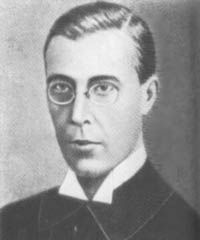 Основал и возглавил отделение социологии в Петроградском университете. Стал первым доктором социологии в истории отечественной науки. 
      1920 г. - совместно с И.П. Павловым организовал Общество объективных исследований человеческого поведения. 
      1921 г. - работал в Институте мозга, в Историческом и Социологическом институтах.
Эмиграция
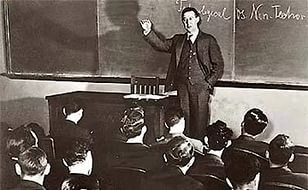 По постановлению Коллегии ГПУ от 26.09.1922 г. П.А. Сорокин был выслан из России без права возвращения как «буржуазная профессура». 1924 – 1930 гг. -  профессор университета Миннесоты. 1930 г. - принял американское гражданство. 1930 – 1968 гг. - профессор Гарвардского университета. 1930 г. - организовал кафедру социологии,
1931 – 1942 гг. - руководитель  социологического факультета. 
1965 г. - президент Американской социологической ассоциации.
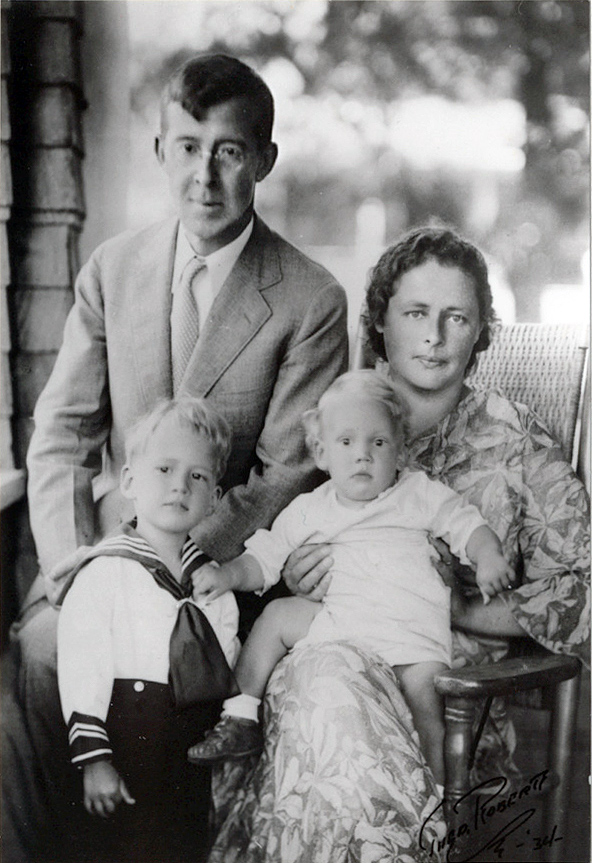 В годы Великой Отечественной войны Сорокины участвовали в создании в США «Фонда поддержки воюющей России».
П. Сорокин на лекции в Emerson зале Гарвардского университета, 1940 г.
В 50-60-е годы Сорокин П.А. смело выступает против правителей, которые  бесконтрольно применяют оружие массового уничтожения. Он был одним из первых и твердых оппонентов вьетнамской войны и был против бомбардировок и химического оружия, применявшегося США.
11 февраля 1968 г. – умер в Винчестере (США) .
П. А. Сорокин с женой Еленой (1894 -1975) и сыновьями.
2. Питирим Сорокин о Коми крае в начале XX века.
2.1. Этнографические исследования в дореволюционный период.
1910 г. - литературный этюд «Рыт-пукалöм» («Архангельские губернские ведомости»). Сорокин П.А. –  певец сельской идиллии. Описывает осенне-зимние коми посиделки:
«В избе ярко горит лучина… Разноцветными 
пятнами вырисовываются лица и платья мужиков, баб, молодежи в тумане дыма лучины и махорки. Бабы и девки прядут и шьют. Парни дурят с девицами, либо дуются в карты. Мужики степенно лежат на полатях или толкуют о своем житье - бытье. Песня, гармоника, споры, разговоры, дым, возня - все сливается в один жизнерадостный концерт: Весело». Лучший охотник и сказочник Лав Вась рассказывает собравшимся сказки, былички о встрече с лешим, древнее предание о красавице Югыд-ШондI-Ныв и ее трагической гибели.
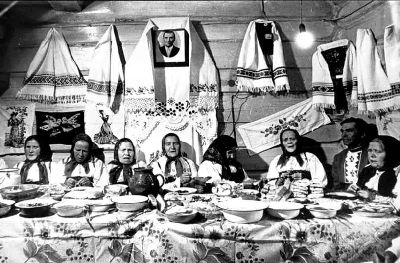 Традиционные  «коми посиделки».
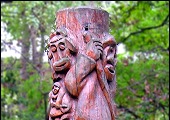 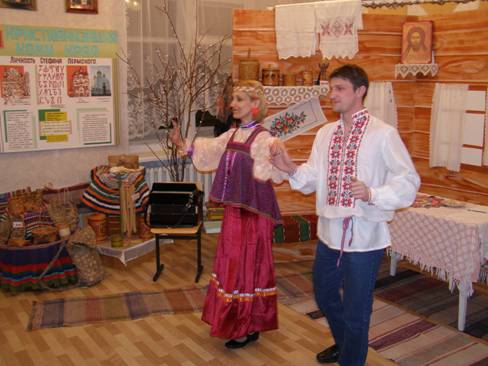 «льются песни, шутки и аккорды гармоники…» «аккорды, тягучие, как снежная равнина, грустные, как завывание вьюги, и гармоничные, как шелест сосен, всколыхивают дым, наполняют избу и уносятся в чистую морозную даль», «звуки льются мелодичные, грустные и участливо-вопрошающие». 
                   «Жизнь – сказка!»
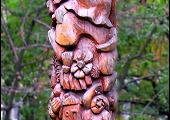 «В конце ХIХ - первой трети ХХ в. на посиделках в вымских и вычегодских деревнях танцевали кадриль, лезгинку, венгерку и некоторые другие танцы, проникшие в деревню из города».
                       Сорокин П.А. «Современные зыряне».
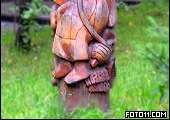 Декоративный столб 
«Коми пословицы и поговорки». Дерево. В. Кислов. Сыктывкар.
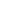 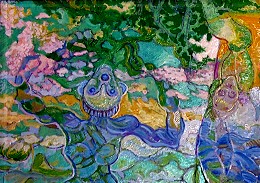 1910 год - статья «Пережитки анимизма у зырян».
Реконструкция дохристианских идеологических представлений коми.
Анимизм –  одушевление; анима -  душа.
«… анимизм некогда был (а от части остается и теперь) глубоко жизненным верованием зырян». 
Наличие у каждого человека двух душ: «лов» и «орт»:
«коми лов» - душа человека, дыхание 
«орт» - мистический двойник человека в мифологии коми
Источник одушевления различных предметов - предполагаемая способность души «лов» после её отделения от тела к всевозможным перевоплощениям. 
В основе анимизма как древнейшей формы религии лежит комплекс представлений о культе предков.
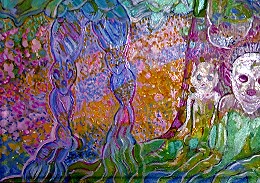 Ю. Размыслов. Существа растительного мира. Коми Национальная Галерея. Сыктывкар, 2007 г.
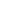 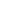 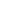 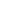 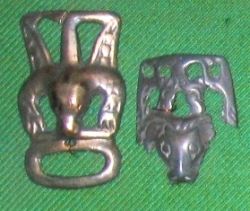 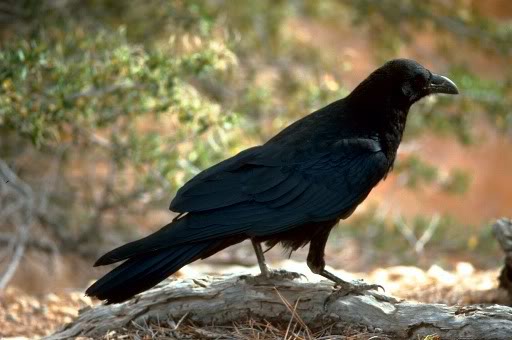 Каждый род имел и своё прозвание:
«Сюзь» - филин
«Юсь» - лебедь
«Тури» - журавль
«Сир» - щука
«Кырныш» - ворон
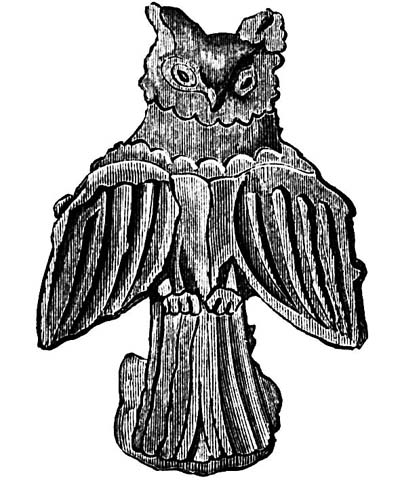 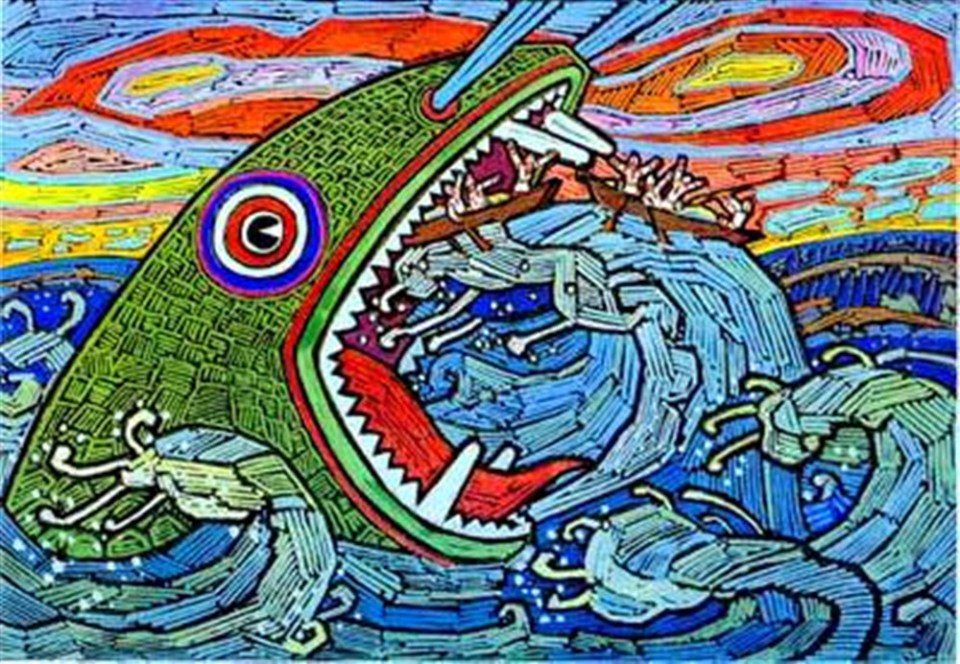 «В некоторых зырянских селах до сих пор существует обычай приносить жертву в виде нетельной коровы или бычка. Во время обедни мясо варится около церкви в больших котлах, разрезается на части и после освящения или молебна съедается присутствующими… Эти жертвоприношения представляют ни что иное, как пережитки... культа предков. Время их приношения совпадает как раз с началом посева и концом уборки хлебов, имеющих решающее значение для земледельца» .
А. Грен. Следы анимизма у зырян. 
«Шомвуква» (водяное чудовище)
«Современные зыряне» - «объективный очерк современной жизни и быта» коми-зырян.
1. Границы этнической территории коми, численность зырян, поселения.
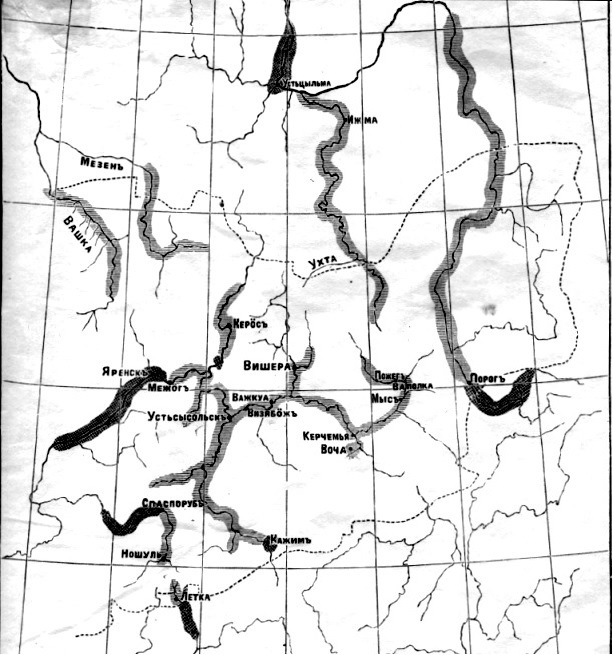 «Современные зыряне населяют бассейны рек: Вычегды с притоками – Вымь, Локчим, Сысола, а также Луза, Летка, Мезень и Вашка, Печора и Ижма. 
Восточной границей служат Уральские горы.
Число зырян (в нач. XX в.) – «до 180 тысяч.
Большинство зырянских селений расположилось по берегам рек и речек. …реки были главными и единственными путями сообщения. 
… зырянские поселения («сикт»)…разрослись в многочисленные, вытянутые по обе стороны дороги, иногда на несколько верст, селения. 
… в Яренском уезде с.Межог, Жешарт, («Зöвсьöрт»), Гам, Айкино, Палевицы и др., в Усть-Сысольском — с.Иб, Визинга, Межадор, Усть-Немское и др. Обычно в таких крупных селах дома располагаются вдоль дороги по обе стороны в два, три ряда.
Карта расселения коми-зырян, опубликованная Жаковым К. в 1908 г. Расселение закрашено тёмным цветом.
2. Материальная культура коми. Жилище.
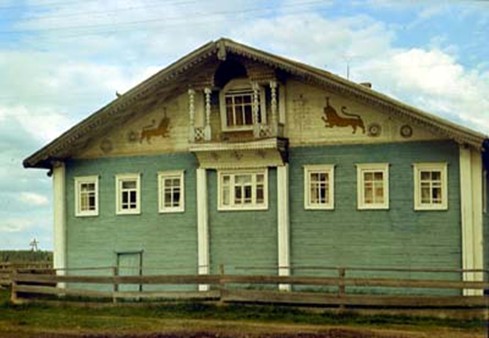 «Зырянский дом (керка): большое здание, сколоченное из прочных массивных бревен, обычно сенями делится на две половины, одна из которых является жильем летним, другая — зимним». Одна «половина дома … делится на два этажа: внизу устраивается помещение для скота (лошадей, коров, овец, поросенка и т.д., вверху же устраивается сеновал и «кум» (клеть)». Другая «половина дома … делится также на две половины: вверху - изба, внизу - «голбец». Голбец служит для хранения молока, картофеля, галанки и пр.
Традиционный дом коми-зырян с росписью на фронтоне, конец XIX века
«…если войти в избу, то налево (или направо) от дверей находится печь, на другой стороне под потолком находятся «полати», место спанья по зимам, а также своего рода место для постели, подушек, повседневной одежды и т.д.»
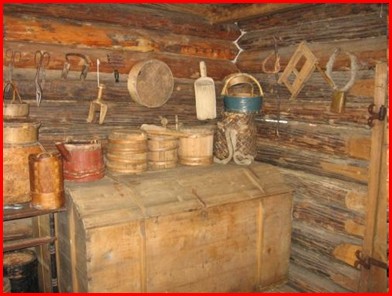 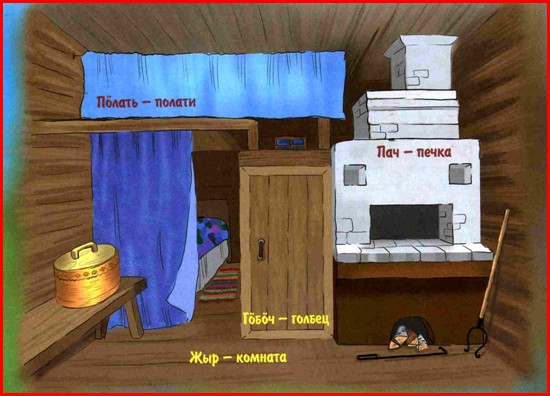 Сени
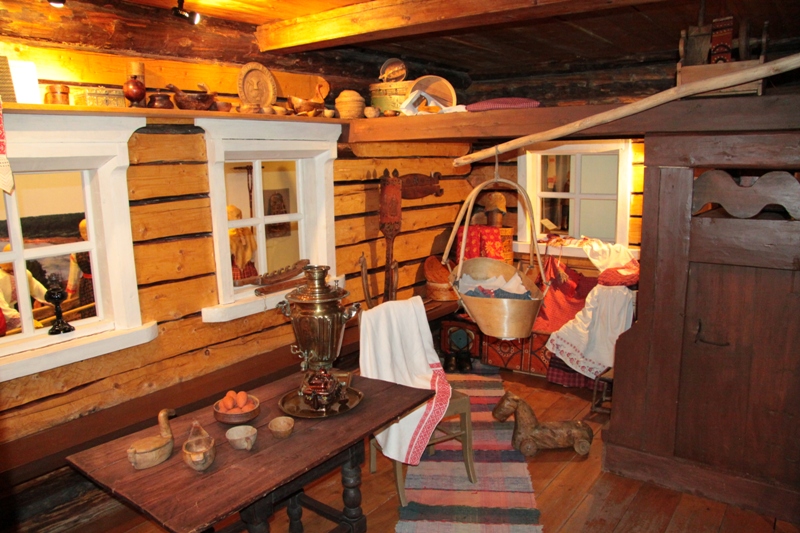 «Против дверей находится передний угол, занятый иконами. Тут же находится и стол. Около потолка над лавками, приблизительно на рост человека от пола, вдоль стен тянутся полки (джадж), служащие местом для ножей, различных чашек, лампы, предметов шитья и т.д.»
«Иньпöв» (половина женщины), находящаяся против печки.
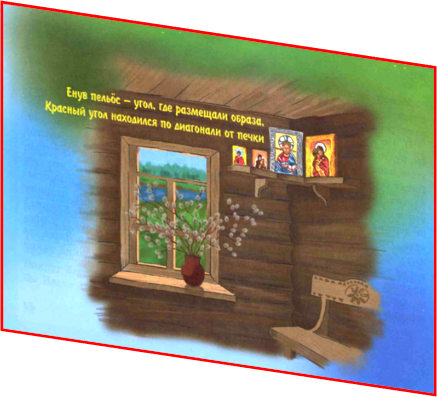 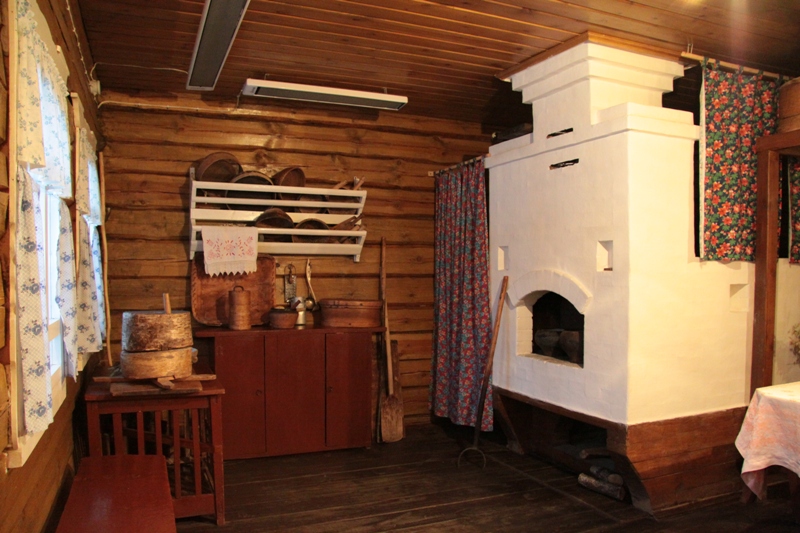 «Сравнивая с русскими поселениями, … в смысле культурности, удобства и чистоты они едва ли уступят русским поселениям».
Одежда, утварь и украшения зырян.
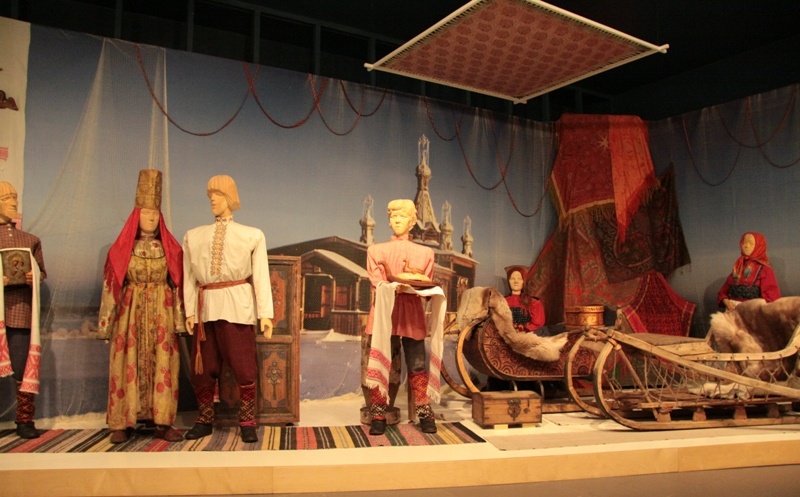 Мужская одежда. «…рубашка ситцевая, «пиньжак» — либо из материи, либо из сукна, штаны — то же самое: лишь во время какой-нибудь грязной работы надеваются «порты» из грубого холста.
На ноги одеваются доходящие до пояса сапоги – «бахилы». 
Ноги обертываются 
тряпками («нямöд»).
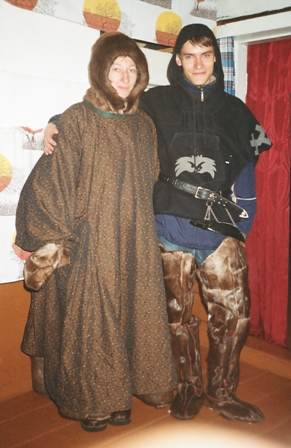 Вокруг шеи обматывается шарф, а на голову надевается самодельная шляпа.
Зимой костюм … представляет простой полушубок. На ноги одеваются «катанки» (вычегодское — «валеги», удорское — «упаки»).
… на Удоре и на Печоре сохранилась еще малица — шуба из оленьих шкур с шапкой и рукавицами, и «пимы» — сапоги тоже из оленьих шкур».
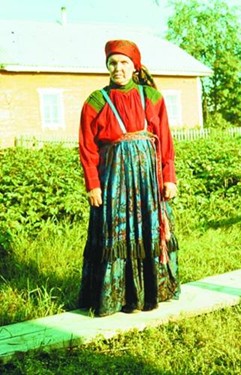 Женская одежда. «Специальных одежд, чем либо резко отличающихся от обычного русского женского костюма - нет. Та же рубашка (дорöм), сарафан (шушун, удорское «кунтэй»), зобка - кофточка (ситцевая или шелковая), верхняя кофточка - теплая, башмаки (тюпель) или в худших случаях - коты (туфли кожаные с чулками), на голове платок
(чышъян, удорское «от») и пр.
Праздничный костюм более пышный и дорогой, из кашемира, шелка и других более дорогих материй, будничный — более дешевый или тот же поношенный праздничный, частью холщовый».
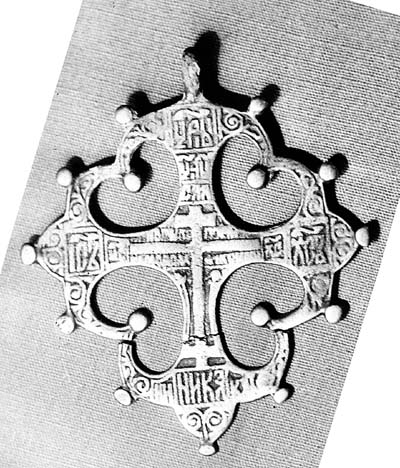 Украшения. «…это обыкновенные перстни, кольца, реже браслеты, ожерелье, часы, кружева на праздничных платьях и т.д.»
«Женский» серебряный наперсный крест. 
Середина XIX века,Удорские коми-зыряне, с. Верхозерье.
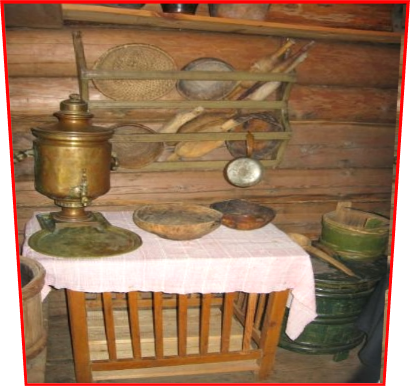 Утварь
«…в ней почти нет ничего такого, чтобы резко отличалось от домашней утвари русских крестьян. Те же горшки, чашки, ложки, кадки, самовар (кстати сказать, имеющийся почти в каждом доме), более редко — машина Зингера и т.д.
Как нечто своеобразное - … солонки, выдалбливаемые из дерева в виде утки, и пивные чашки, также выдалбливаемые из огромных наростов на березе в виде  кораблей…».
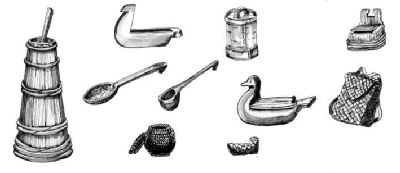 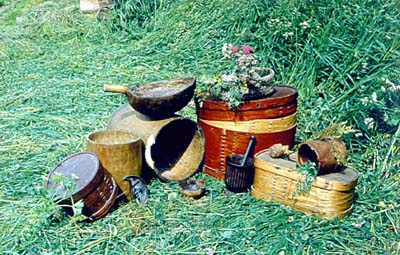 Пища. «Зырянин питается в общем лучше, чем огромное большинство русского крестьянства. 
Такие «деликатесы», как семга, — не особенно редкое явление в пище местного населения. Мясо и рыба входят в повседневную пищу зырянина. Помимо рыбы, изловленной самим населением, оно питается и привозной рыбой: треской, сайрой, сельдями и пр. Местной же рыбой являются: щуки, лещи; кое-где, отчасти семга, подъязки, мелкая плотва и т.д. Мясо медведя зырянами в пищу не употребляется и вообще считается поганым («сöс», «пеж»). 
Из пищи следует отметить молоко в различных видах, картофель, капусту, «галанку» и различные кушанья из муки и жита на молоке и масле.
Обычный обед и ужин: пирог с рыбой («чери-нянь»), щи с мясом («яя шыд»), жареный картофель или что-нибудь иное и под конец молоко. Когда же нет мяса, то щи заменяются так называемыми щами («йöла шыд»), состоящими
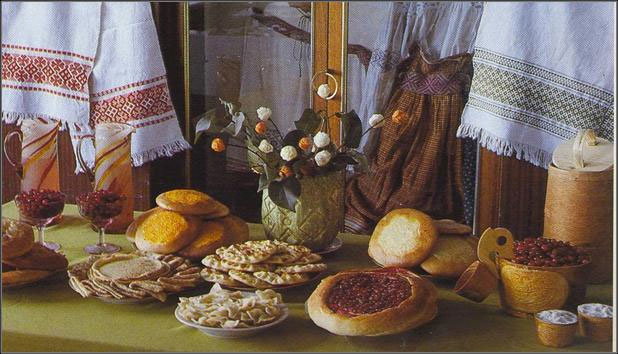 из толченого ячменя, сваренного на воде, молоке и сметане.
Повсюду вошел в употребление чай. Особенно богат бывает стол зырянина во время праздников, свадеб, поминок и вообще в экстраординарных случаях.
Кое-где (частью на Выми, частью на Удоре) зыряне любят есть рыбу соленую и несколько протухшую - «с запашком».
3. Занятия и промыслы зырян.
Земледелие. «Почти все зырянские селения принадлежат к смешанному земледельчески-промысловому типу. Трехпольная система: чередуется озимая рожь, пар и ячмень… и переложная система на так называемый «новик» («выль му»)».
Орудия земледелия: «деревянная соха (гöр) с двумя железными раешниками и деревянная, или реже железная, борона (агас), «однокошные» плуги (косуля-сабан)», «молотила»: деревянный (обычно еловый) сук с частью дерева, прилегающий к этому суку».
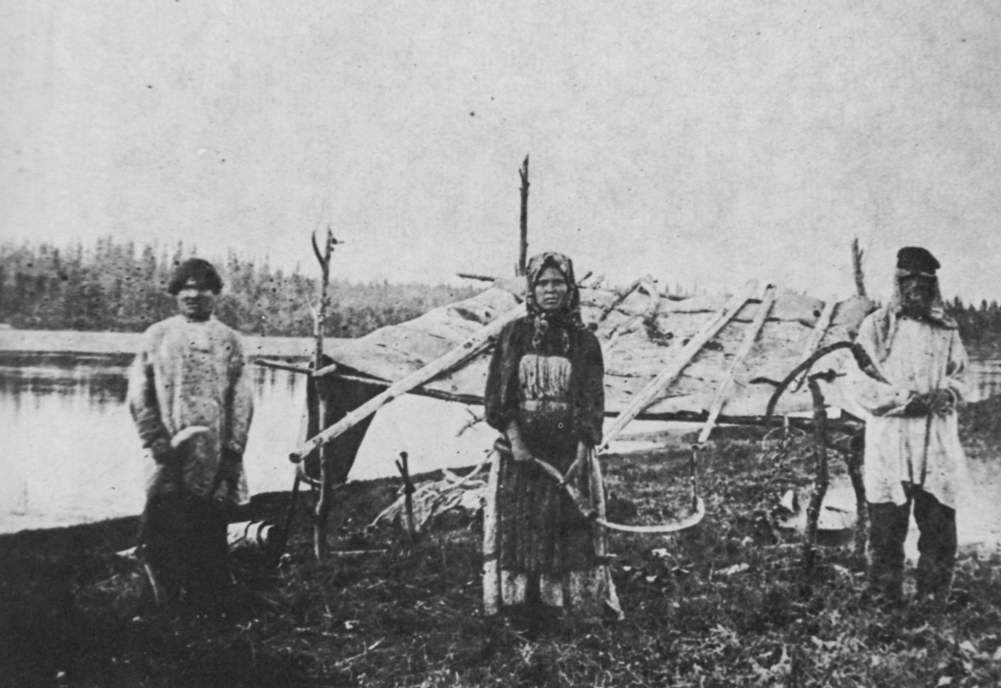 Семейство зырян (коми), около 1890.
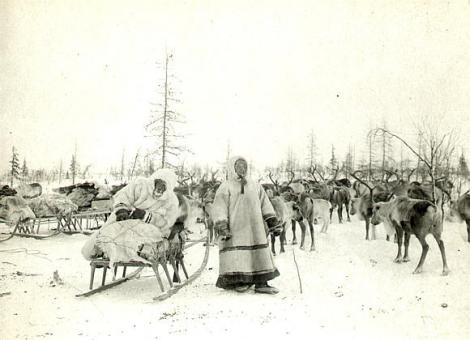 «Скотоводство не представляет специального промысла… Главное значение, конечно, имеет лошадь, как рабочая сила при обработке земли. Крупный рогатый скот (коровы, быки) содержатся из-за навоза, молока и мяса; овцы — из-за того же плюс шерсть и шкуры. Значительно распространено также и свиноводство. На Удоре … некоторые из крестьян держат по несколько сот голов оленей».
начало XXвека
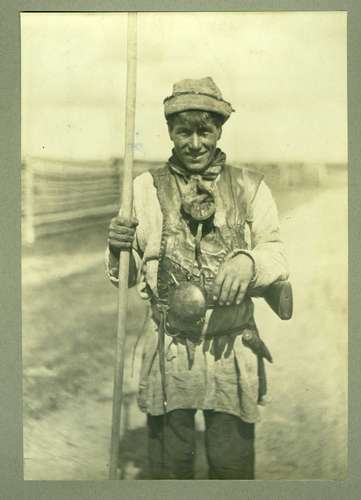 Охота и рыболовство
    В начале XX века «охота уже потеряла свое былое значение, леса поредели, повырубили, звери и дичь поистреблены и уменьшились, и, понятно, пала и охота. … и только по Мезени, Вашке и Выми она играет еще очень крупную роль.
    Главный период охоты - осень и начало зимы.
Охота производится осенью, главным образом на белок (ур) и рябчиков (сьöла), на глухарей, горностаев и других, встретившихся случайно зверей и дичь. Зимой идет охота на зайцев, лисицу и медведя, а под весну - на лосей (если они там встречаются), изредка бьют волков, рысь и весной уток».
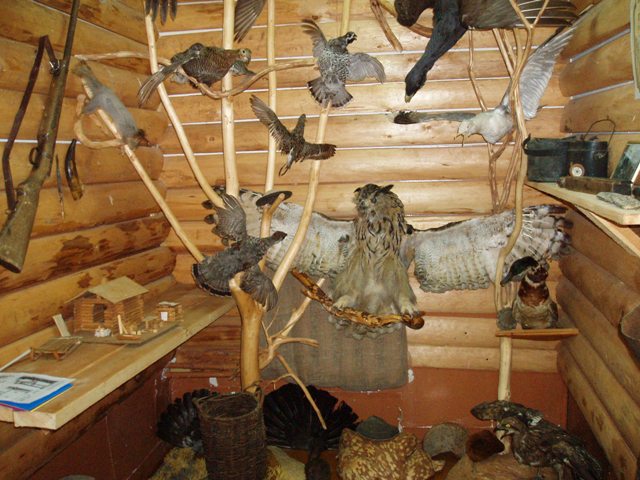 Портрет охотника. Фото 1906 г. 
С.И. Сергель (1883 – 1955) – путешественник, этнограф
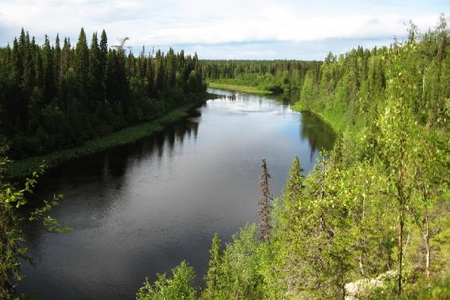 Лесной промысел
«В Верхне-Вычегодском районе на 100 опрошенных хозяйств охотой занимаются 41,1, рыболовством - 3,0, той или иной отраслью лесного промысла занято до 77,59 хозяйств».
Национальный
р. Вашка
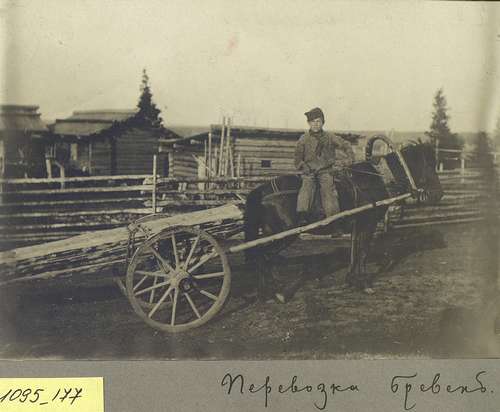 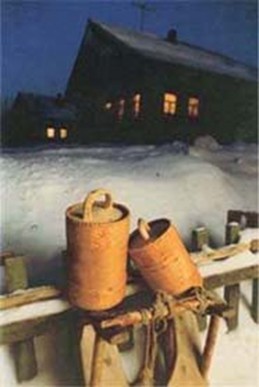 Отхожие промыслы: портняжество и валяние обуви (на зиму отправляются в Вятскую, Пермскую губернии и в Сибирь), …извоз и гоньба, кузнечное, столярное и плотничье ремесла, сапожничество, выделка овчин и кож, выделка кирпича, производство фисгармоний и гармоник и др.»
Фото 1906 г. 
С.И. Сергель
Фото Сергель С.
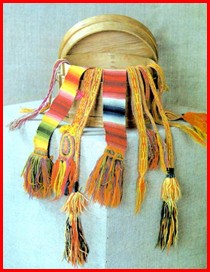 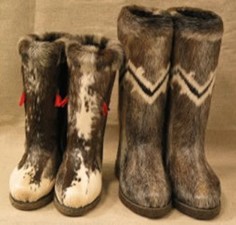 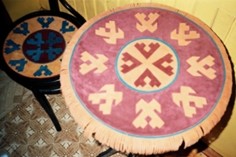 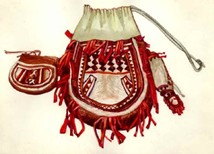 Коми-зырянские пояса. 
Конец XIX века.
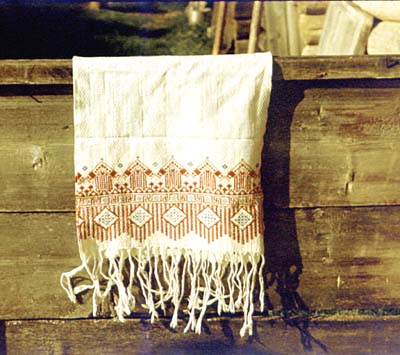 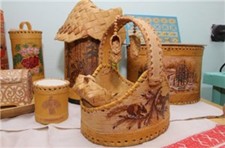 Гоньба – преследование зверя на охоте
Фисгармония  - язычковый клавишный духовой музыкальный инструмент, разновидность гармоники.
Традиционные тканые узорчатые полотенца коми-зырян
Тучу - меховая сумка северныхкоми-зырян.
4. Семейные отношения.
«Современная зырянская семья представляет типичную моногамичную семью, во главе которой стоит отец... Если в семье несколько сыновей, то последний сын обычно отделяется и начинает жить своим хозяйством.
Женятся обычно зыряне лет 20-25. Главным временем свадеб бывает обыкновенно время перед «страдой» (весной), мотивом женитьбы — потребность в рабочей силе. Для женитьбы прежде всего необходимо согласие самих жениха и невесты, а также родителей.
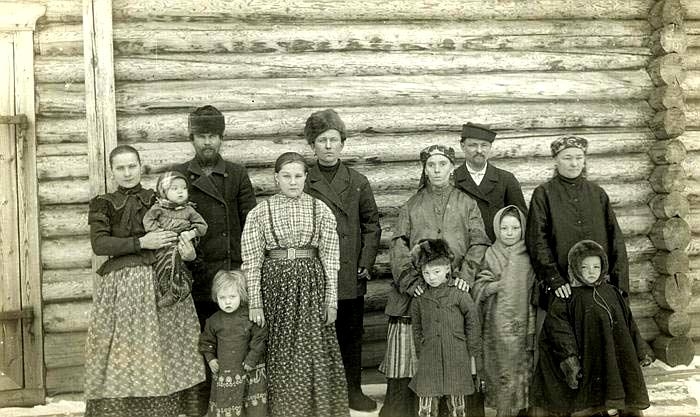 Коми-зыряне; начало 20 века
Обычно дается в качестве приданого определенное число рублей, несколько десятков аршин холста, корова, определенное поле и пожня, полотенца и т.п.
       Браки между кровными родственниками считаются недопустимыми до пятого колена. 
… по Вычегде, Сысоле женщина у зырян не порабощена и почти равноправна с мужчинами: ей дается равный с мужчинами земельный надел, она имеет право быть на сходе и т.д. На Удоре женщина в общем подчинена мужчине, зависит от него, на нее падает большинство чисто мужских полевых работ, она не имеет права быть на сходе, получает только одну четверть земельного надела, в то время как мужчина получает три четверти…»
Ритуал свадьбы, распространенный по Вычегде. 
    «За несколько дней до свадьбы жених отправляется к невесте - приносит ей кольцо и гостинец (козин). После этого невеста начинает плакать (бöрдны). Причитание заключается в благодарности отцу и матери.
     Затем начинается обряд плетения косы у невесты; той водой, которой мочили косу, прыскают молодежь - «мед регыдджык гöтрасясны» (пускай скорее женятся).       Невесту украшают, покрывают платком и вводят к пирующим. Жених встает, открывает платок, берет за руки, целует, и затем все садятся.
     После пира начинается «козьнасьöм» (даренье). Мать
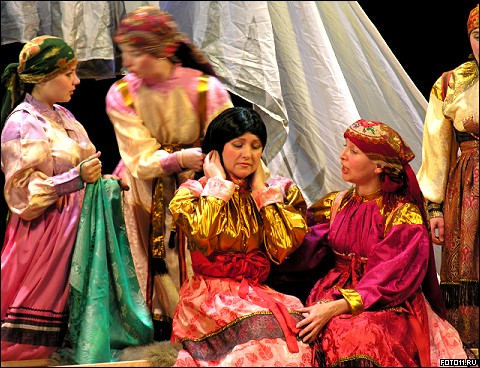 Спектакль «Керча-Ю» («Хозяин реки») Коми национального  МДТ. Подготовка к свадьбе.
невесты дарит подарки жениху, отцу и матери его. 
     Перед уходом к венцу невеста стаскивает со стола скатерть, чтобы «взять с собой родового счастья».
     Затем идет венчание. По окончании венчания в церкви же заплетают косу по-женски, на две косы. Сверху кладут «коклюшку» (нечто вроде калача из материи), сверху завязывают своеобразно платок и «сорока» и, наконец, сверху большой шелковый плат.
Из церкви идут к жениху. На повети встречают молодых отец и мать жениха, отец с иконой, мать с хлебом-солью. Обходят молодых три раза и затем вводят их в избу. Начинается пир».
5. Язык, художественное творчество, грамотность зырян.
«Зыряне имеют свой собственный язык.  
Характерное его свойство - это его лаконичность, ясность и отчетливость. Большинство слов состоит из одного, двух слогов. Это язык человека дела, энергии, работы, которому некогда болтать. Поражает богатством падежей, которых в общем насчитывается чуть не два десятка.
Зырянский язык - один из богатейших языков по количеству слов. 
Все зыряне понимают русский язык, большая часть их говорит по-русски.
Художественное творчество зырян выразилось в создании песен, легенд,
                                                          различных преданий загадок, сказок и т.д.
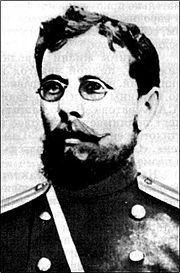 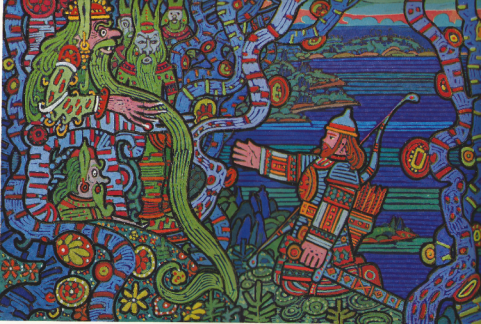 … «искусственной литературы» на зырянском языке нет. Из книг переведены пока только Священные книги. К.Ф.Жаков в с.Визинге нашел тетрадь стихотворений зырянского поэта Ив.Ал.Куратова, где были как оригинальные, так и переводные
Иван Алексеевич Куратов (коми Куратов Ӧльӧш Вань; 1839 – 1875) - основоположник литературы коми, лингвист, переводчик, поэт коми.
стихотворения (из Байрона, Шелли, Шиллера и др.) на зырянском языке. у зырян были еще поэты: Клочков, Лыткин, Мельников, Лыкова».
«Йиркап и царь леших». 
Йиркап -  легендарный герой-охотник.
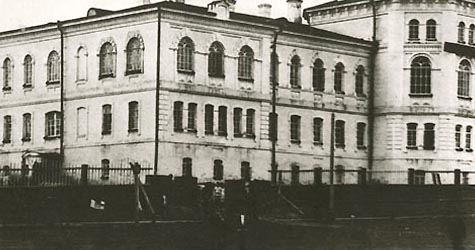 «В каждой деревне и в каждом селе теперь имеется земская школа, довольно богато обставленная книгами, картами, приборами и вообще учебными пособиями (особенно в Яренском уезде). В тех же селах, где земских школ нет, там имеются либо министерские, либо церковно-приходские школы.
Процент грамотных среди других народностей России:
Усть-Сысольск. 
Духовное училище. 
Снимок начала 20 века
Помимо одноклассных школ среди зырян имеется довольно большое число двухклассных и второклассных школ. Имеются: мужская и женская гимназия (в Усть-Сысольске), женская Яренская прогимназия и городские училища. И теперь среди учителей, фельдшеров, акушерок зырянских большая часть - сами зыряне.
И вообще зыряне - народ даровитый, легко обучающейся грамоте, легко перенимающий то, что ему понравится и с особой склонностью к «практике», за то их и прозвали «северными американцами»
2.2. Сорокин П.А. о Коми крае в автобиографическом романе «Долгий путь». 1962 г.
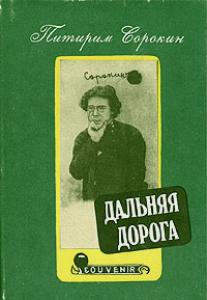 Став классиком мировой величины, Сорокин П.А. сохранял духовную связь со своей малой родиной. Первые главы автобиографического романа посвящены Коми краю.
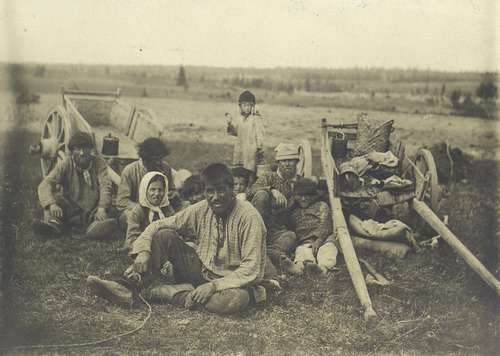 Описание коми-зырян: «Физически это были рослые, сильные и здоровые люди; их расовый тип представлял смешение альпийских, нордических и отчасти азиатских черт; с лингвистической точки зрения они имели собственный язык, относящийся к угро-финской семье, и почти весь коми народ говорил по-русски, владея вторым языком».
Крестьяне, отдыхающие в поле.
Фото 1906 г.  С.И. Сергель
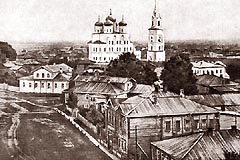 «Жизненный уровень был выше, чем у остальных народов, населяющих Россию. Индустриализация и урбанизация тогда еще не вторглись в их образ жизни. Во всем Коми крае вряд ли нашлась бы хоть одна фабрика или завод. Только Усть-Сысольск, городок с населением  около двух тысяч жителей, выполнял функции административного, торгового и культурного центра.
Церковь в каждой деревне возвышалась над всеми  другими строениями. Её колокольня с голубыми куполами парила высоко над селом, и белокаменное здание под зеленой крышей было видно с расстояния в несколько верст».
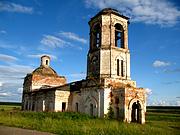 Спасская улица (ныне Советская). 
Усть-Сысольск на рубеже XIX - XX вв.
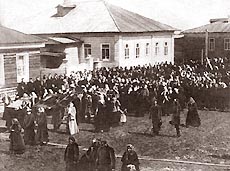 Церковь Воскресения Христова. с. Турья
 Построена в 1851 – 1867 гг. Не действует.
Усть-Сысольск, начала XX века. Крестный ход Ыб - Усть-Сысольск.
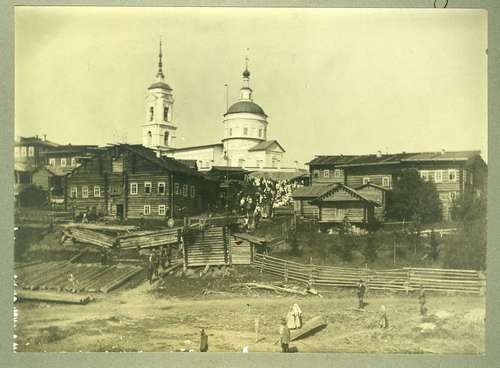 Характеристика политической и социальной обстановки в Коми крае в дореволюционный период: 
«Зыряне всегда были свободными людьми и решали свои дела самостоятельно при помощи непосредственного самоуправления. Земля была в совместном владении всех членов сельских общин. Её по справедливости делили между отдельными семьями по количеству членов. Традиционалистский дух взаимопомощи был достаточно силен и проявлялся в самых разных формах деятельности внутри сельской общины.
Вид с. Помоздино. 1906 г. 
«Коми-зыряне в фотографиях С.И. Сергеля».
Это препятствовало развитию слишком заметного неравенства и резкому экономическому, политическому и социальному расслоению жителей села. Здесь не было «классовой борьбы» и сформировавшихся политических партий. Функции окружных выборных властей - земств - заключались в основном в строительстве школ, создании лечебных и культурных заведений. Контроль со стороны царского правительства также был ограничен».
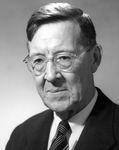 «Общинные мораль и нравы коми основывались на обычаях золотого века, десяти заповедях и взаимопомощи. Эти нравственные принципы рассматривались как данные свыше, безусловно обязательные и императивные. В качестве таковых они составляли основу человеческих взаимоотношений не на словах, а на деле… Избы крестьян не имели замков, поскольку не существовало воров. Серьезные преступления, если и случались, то очень редко, и даже мелких правонарушений было немного. Взаимопомощь являлась обычным делом, организующим всю жизнь крестьянской общины».
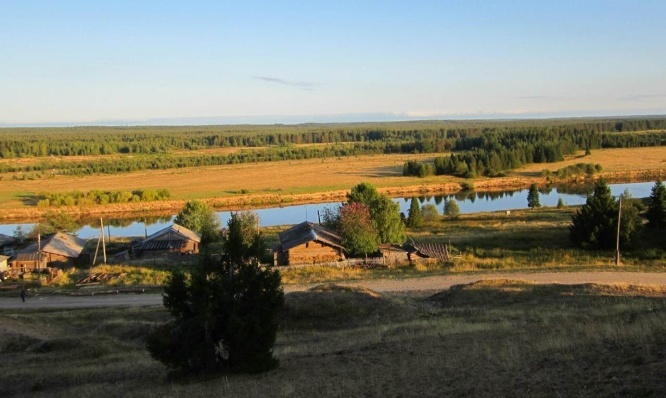 «Я рад, что прожил детство в этой девственной стране и даже сейчас, если бы мог выбирать, я не променял бы ее на самую цивилизованную среду обитания в самом лучшем жилом районе самого прекрасного города в мире. Я счастлив. Что имел возможность жить и расти в этой природной стихии до того, как её разрушили индустриализация и урбанизация».
3. Память о Питириме Сорокине
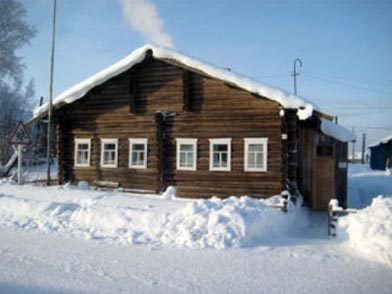 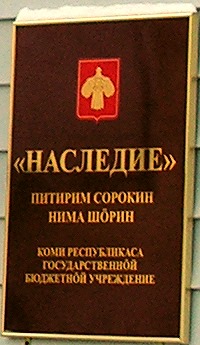 Дом-музей 
Питирима Сорокина 
в селе Турья
4.02.2011 г. в городе Сыктывкаре открыт 
Центр «Наследие» имени Питирима Сорокина». 
Это первый центр по исследованию работ 
П.А. Сорокина не только в Коми, но и в России. Два подобных центра находятся в Саскачеванском университете в Канаде и городе Винчестер, в штате Массачусетс в США.
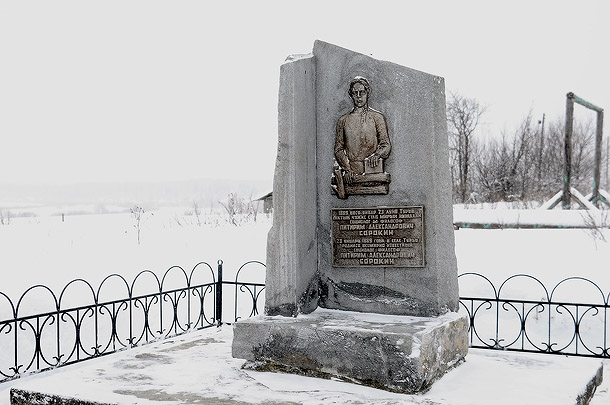 Стела в память о П.А. Сорокине в селе Турья Княжпогостского района  Республики Коми
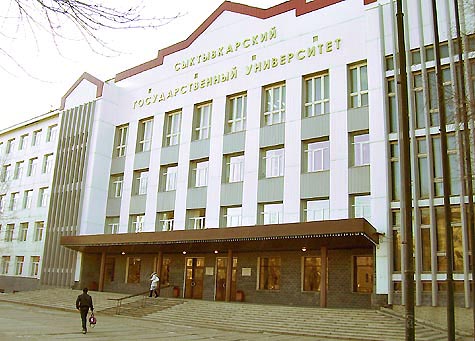 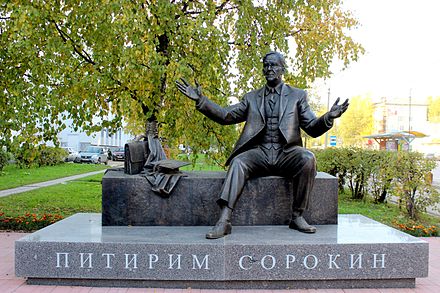 2.03.2015 г.  Сыктывкарскому государственному университету 
присвоено имя 
Питирима Сорокина
Памятник П. А. Сорокину возле главного корпуса СГУ имени П. Сорокина
Открыт  22.08.2014 года.
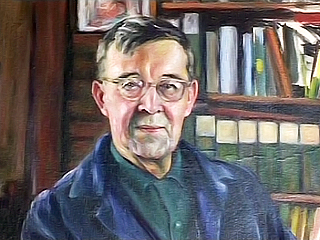 Выводы:
1. Сорокин П.А. дал подробное описание социально-экономических отношений, культурных процессов, которые пронизывали жизнь коми деревни в начале XX века.
2.  Коми край оставался экономически слаборазвитой аграрно-сырьевой окраиной России. Главными занятиями у коми были земледелие и скотоводство. Специфической отраслью скотоводства у северных коми (ижемцев) было оленеводство.
Портрет Сорокина П.А. Художник В. Игнатов
3. Сохранялись самые примитивные способы использования земли. Земледелие края не удовлетворяло потребности самого крестьянства в хлебе.
4. Наиболее массовое распространение у коми  имел лесной промысел.  В конце XIX - начале ХХ веков новым явлением среди  коми ремесленников  становится отходничество.
5. Культура коми народа отличается самобытностью и неповторимостью. Обряды коми  интересны, сложны и полны глубокого смысла.
6. Жизнь и творчество Сорокина П.А. – это яркий  пример того, чего может достичь простой человек, родившийся в глубинке, ставя перед собой цели и упорно добиваясь их.
7. Национальное самосознание  - это осознание людьми своей принадлежности к определенной этнической общности. Сорокин П.А. на протяжении всей жизни сохранял духовную связь со своей малой родиной.
Домашнее задание: 
В работе «Современные зыряне» 1911 года Сорокин П.А. писал: 
«Зыряне народ мирный, гостеприимный и честный». 
Приведите примеры из истории нашего края, подтверждающие, что эти качества коми народа сохранялись на протяжении последних ста лет 
(могут быть приведены примеры из истории Коми края в годы Гражданской войны и Великой Отечественной войны, в 90-е годы XX века и т.д.)
Аттьӧ!